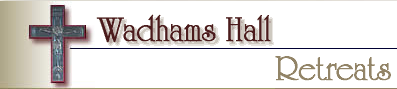 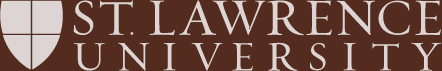 The Cosmos Within
The Substance of Ourselves
Aileen O’Donoghue
July 20 – 21, 2018
Evening Came …
“As the universe expanded and cooled, darkness descended,
…And Morning Followed
“Then light dawned anew with                   the formation of the first stars.
Each star is a nuclear furnace               where matter is coaxed into releasing a little of the energy it inherited from the              primordial fireball.”
Timothy Ferris
The Creation of the Universe
Starbirth
Interstellar clouds collapse under gravity and fragment into a cluster of denser clouds that continue collapsing.
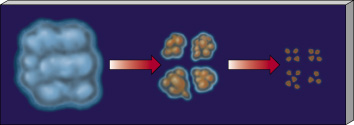 Starbirth
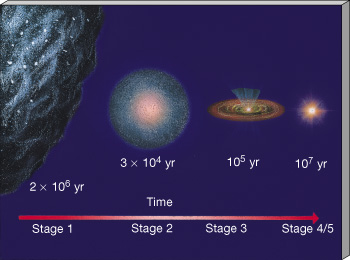 Interstellar cloud fragments collapse under gravity to form stars.
Starbirth Regions
Hot, giant stars illuminate nebula … lots of UV!
Thick, dusty disks protect forming stars & planetary systems
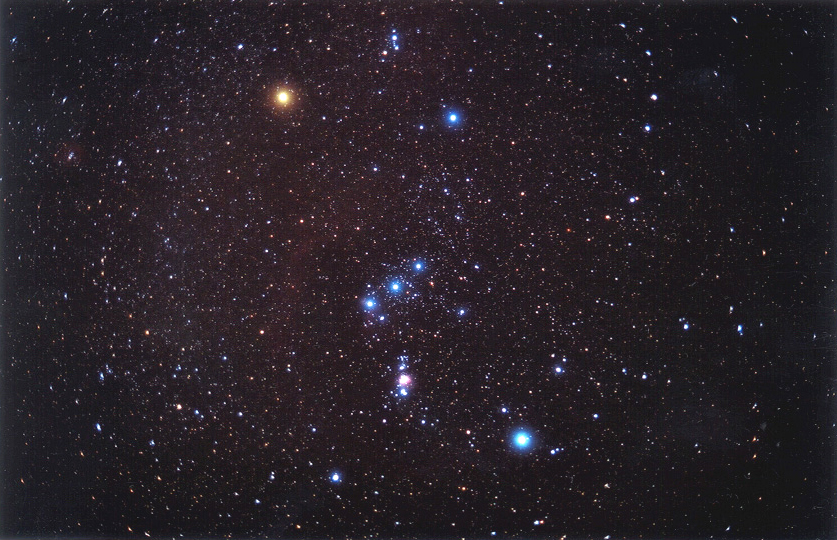 Orion Nebula
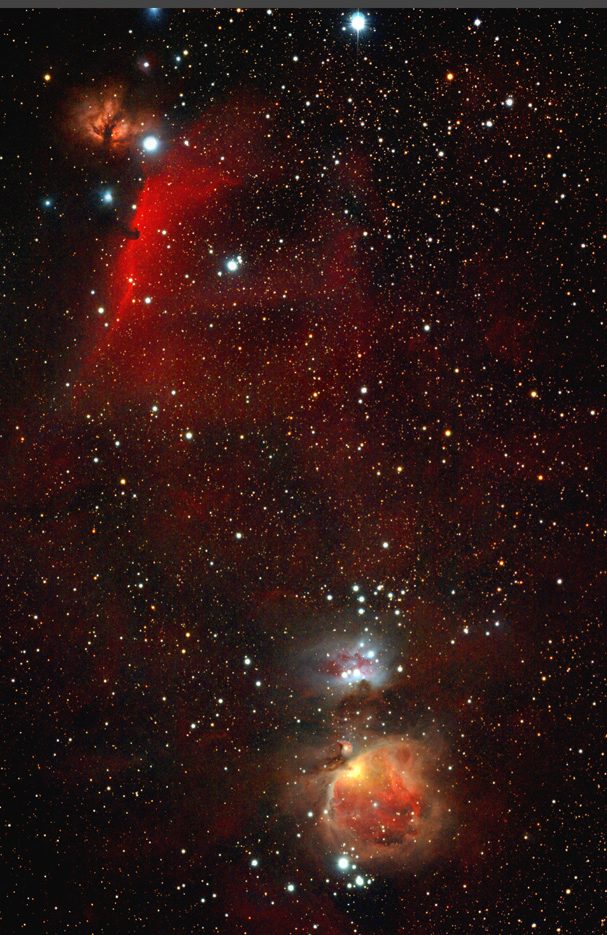 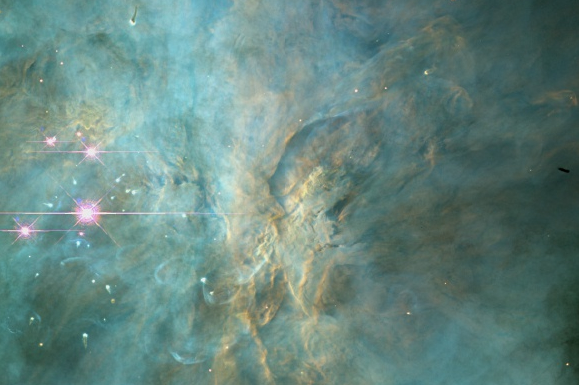 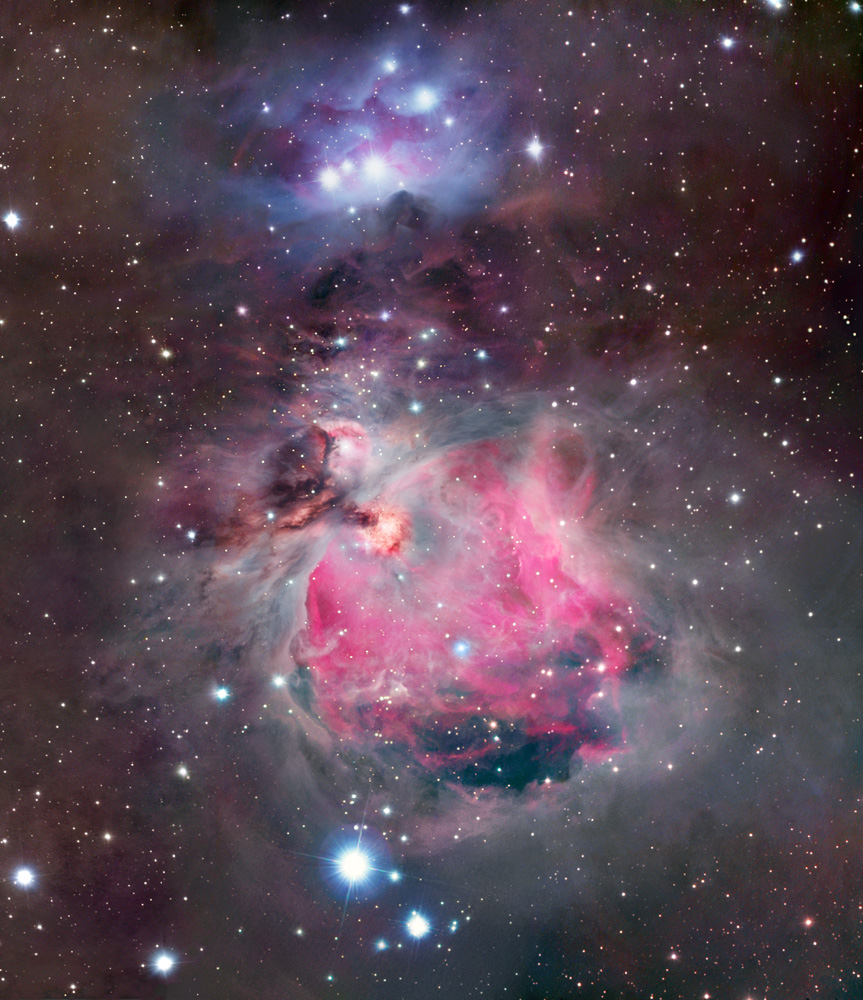 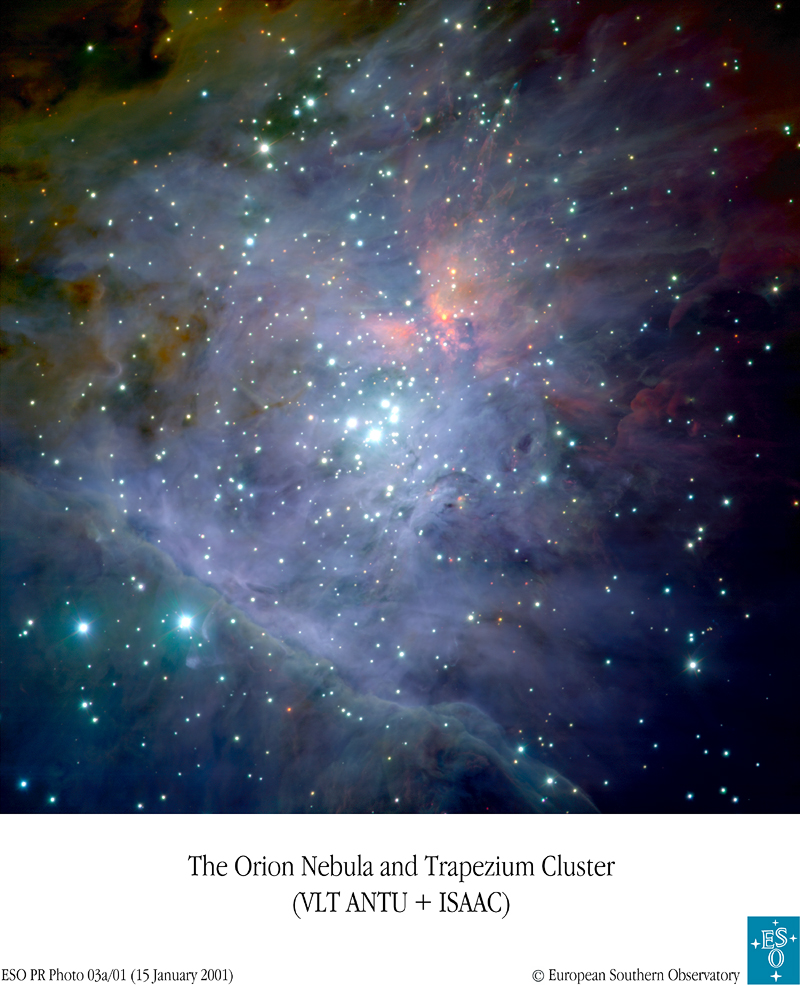 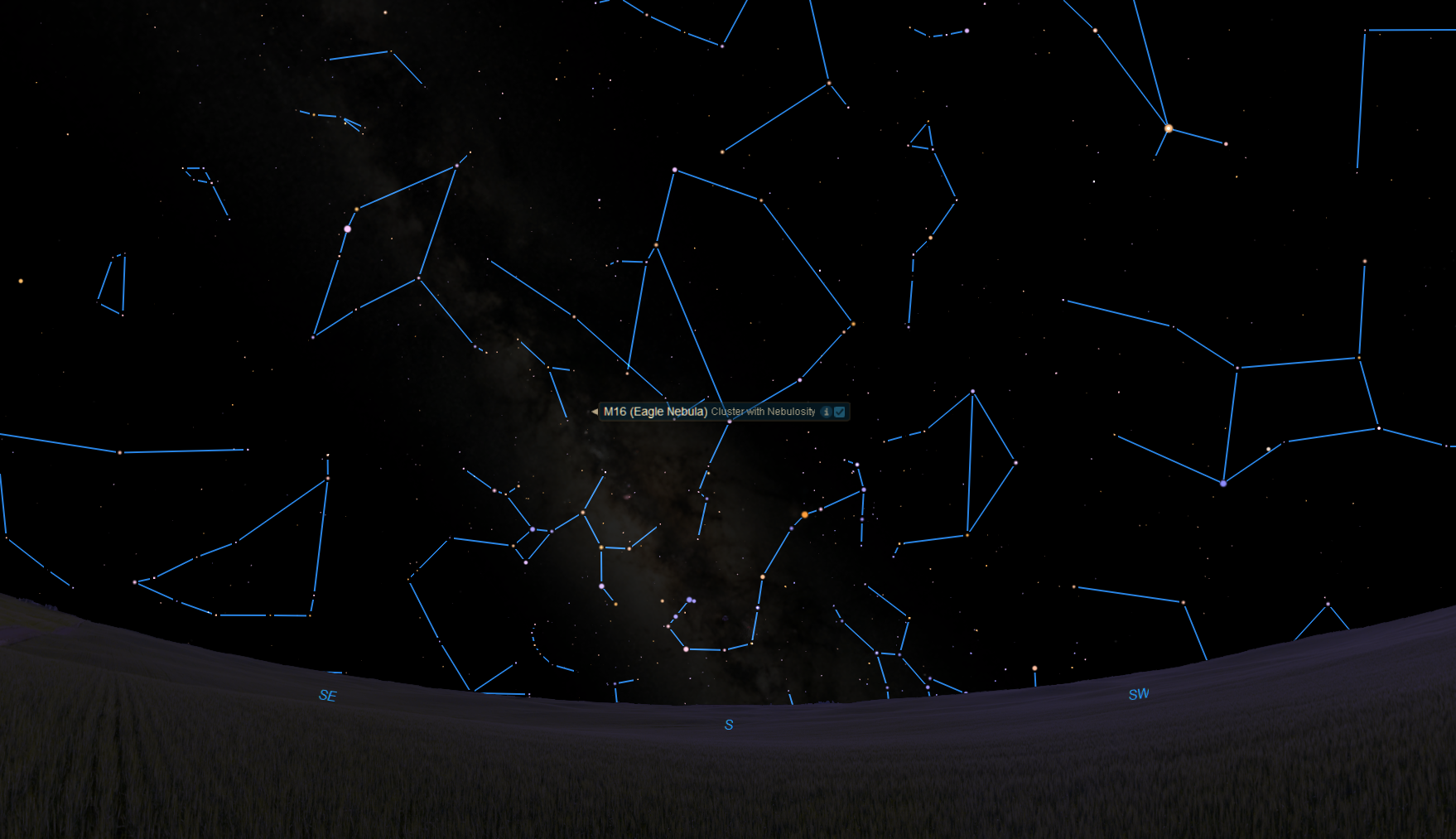 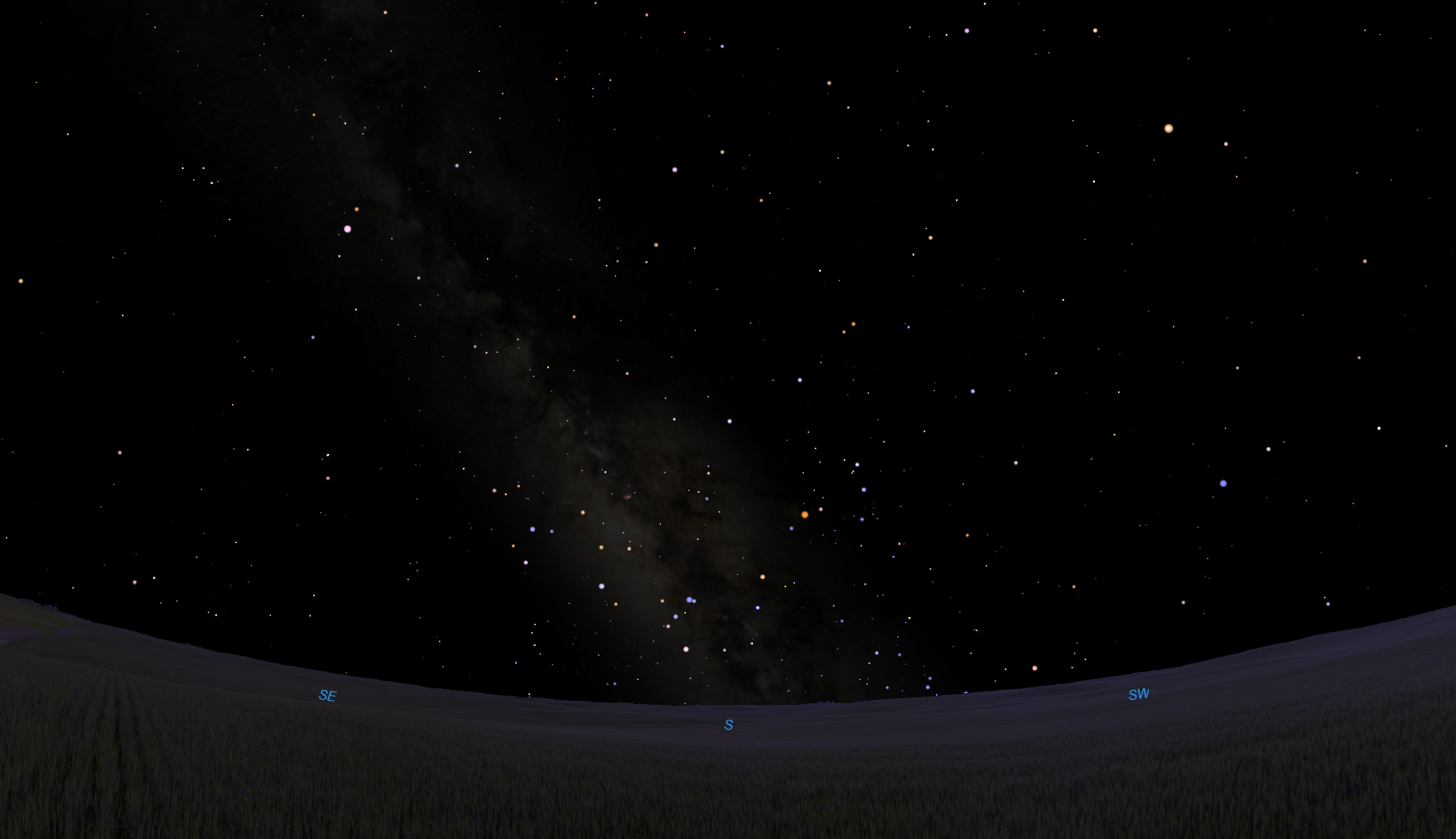 Starbirth In The Eagle Nebula
Tarazed
Aquila
Altair
Ophiuchus
Libra
Scutum
Saturn
Antares
Sagittarius (The Teapot)
Scorpius
Atchison’s southern sky at 8:40 pm, August 19, 2017
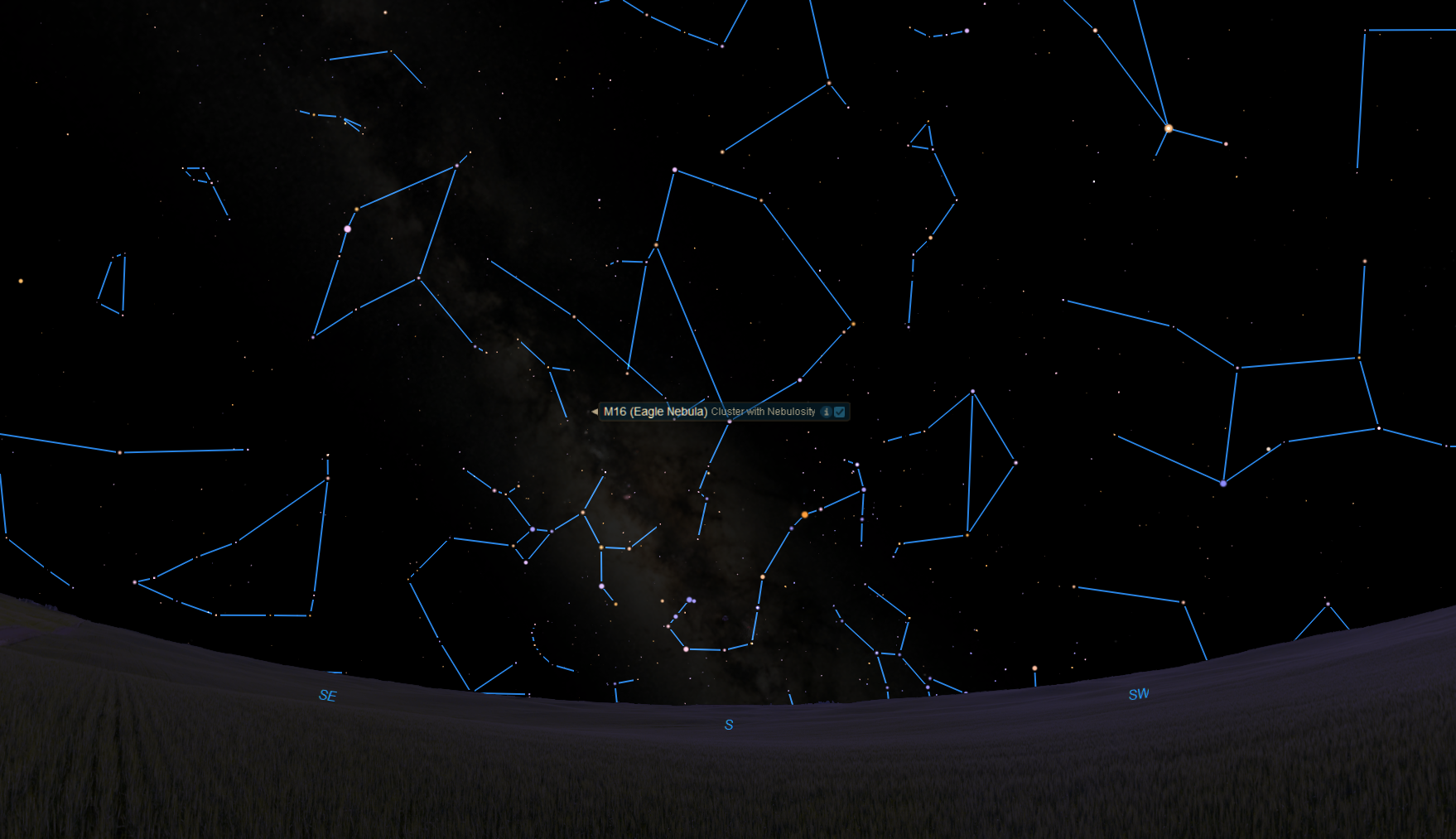 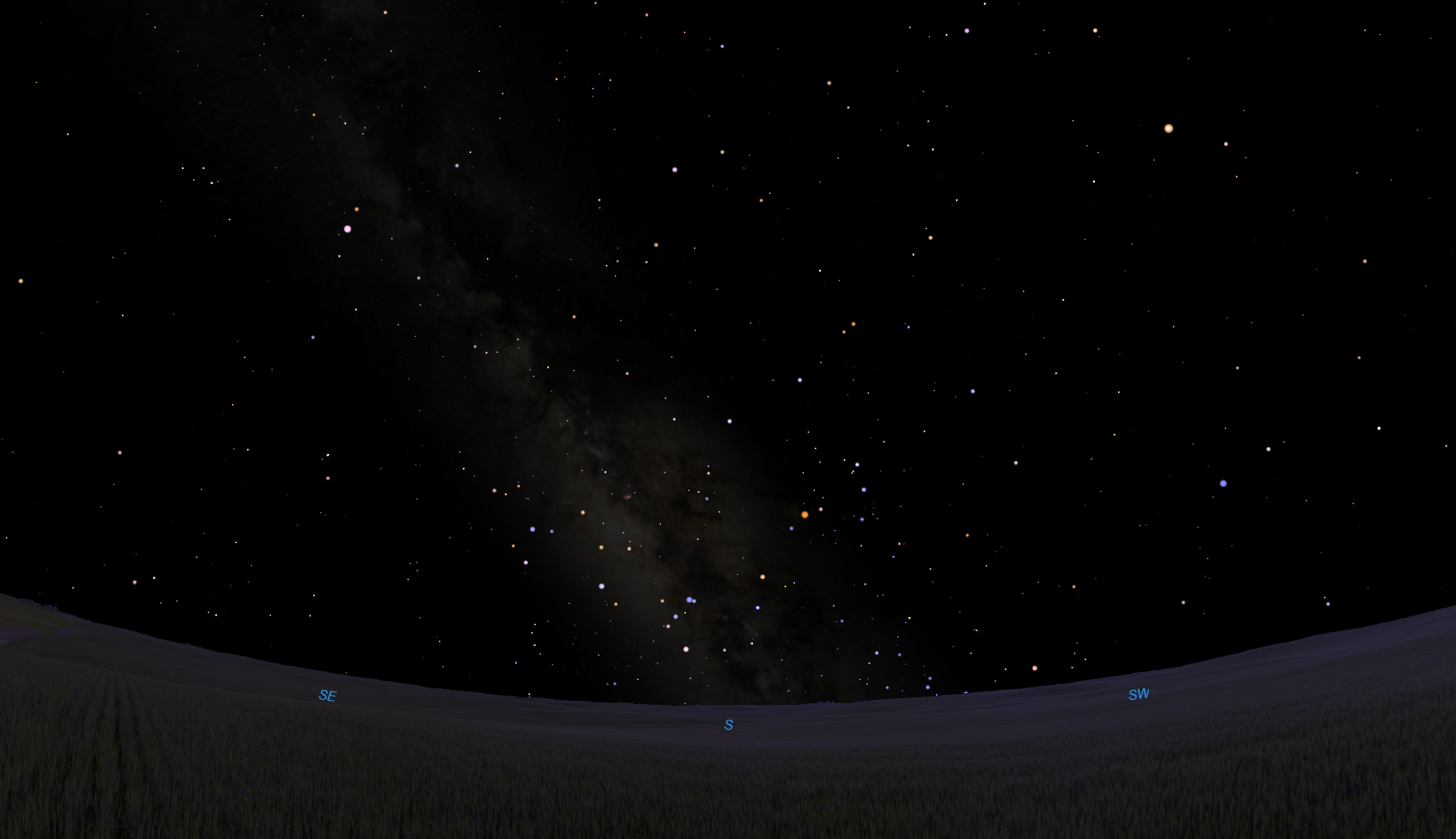 Starbirth In The Eagle Nebula
Tarazed
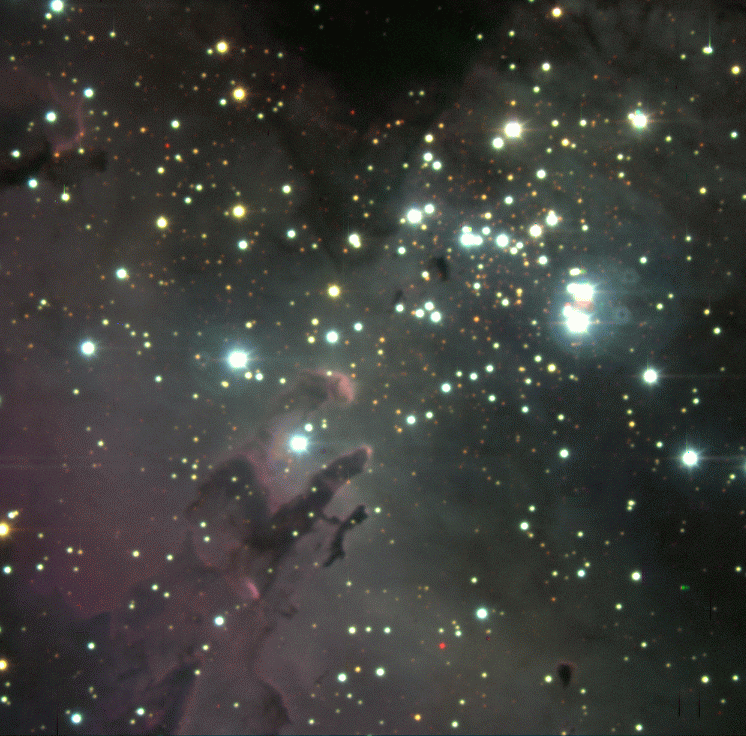 Aquila
Altair
Ophiuchus
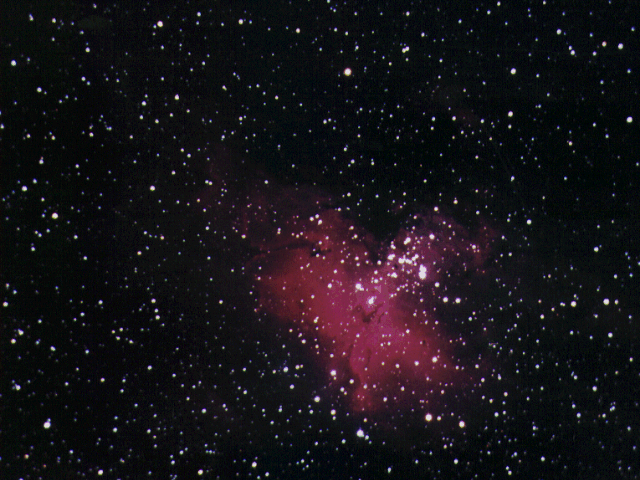 Libra
Scutum
Saturn
Antares
Sagittarius (The Teapot)
Scorpius
Atchison’s southern sky at 8:40 pm, August 19, 2017
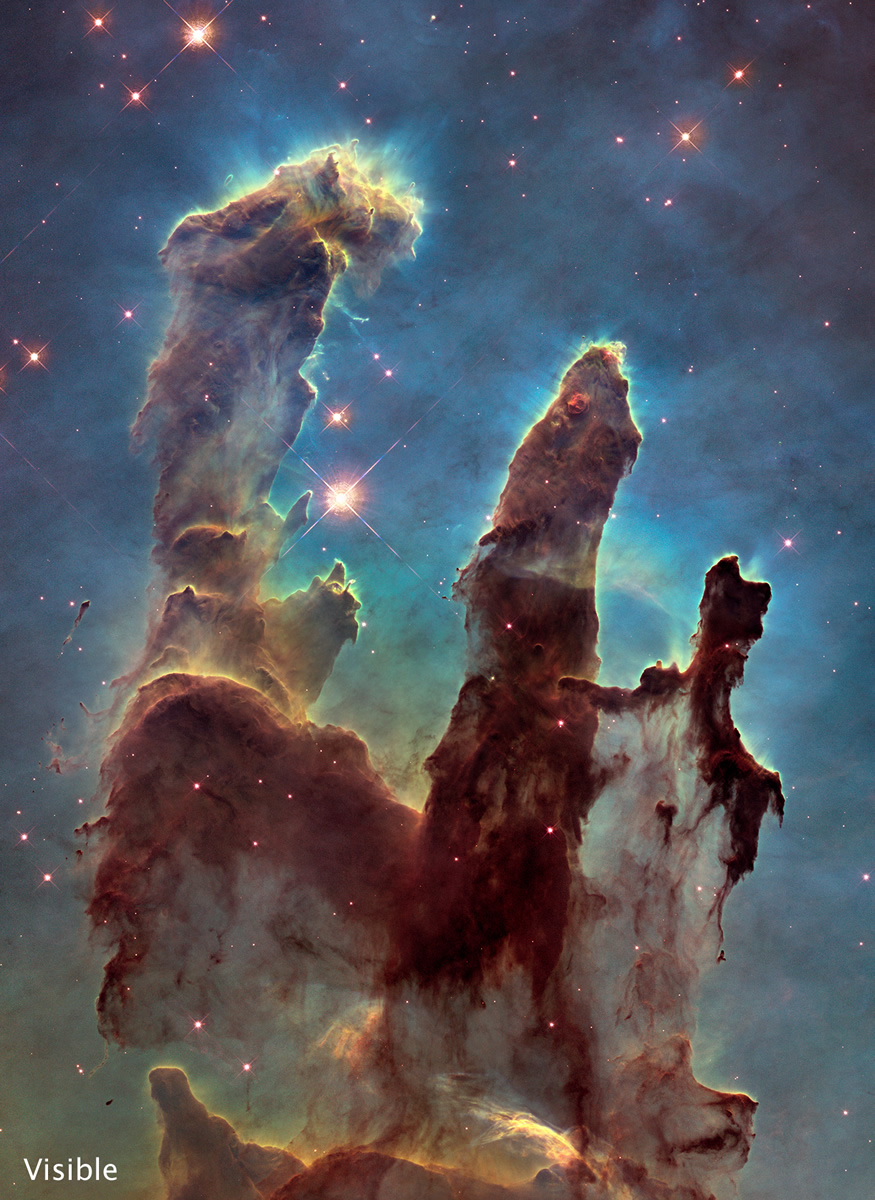 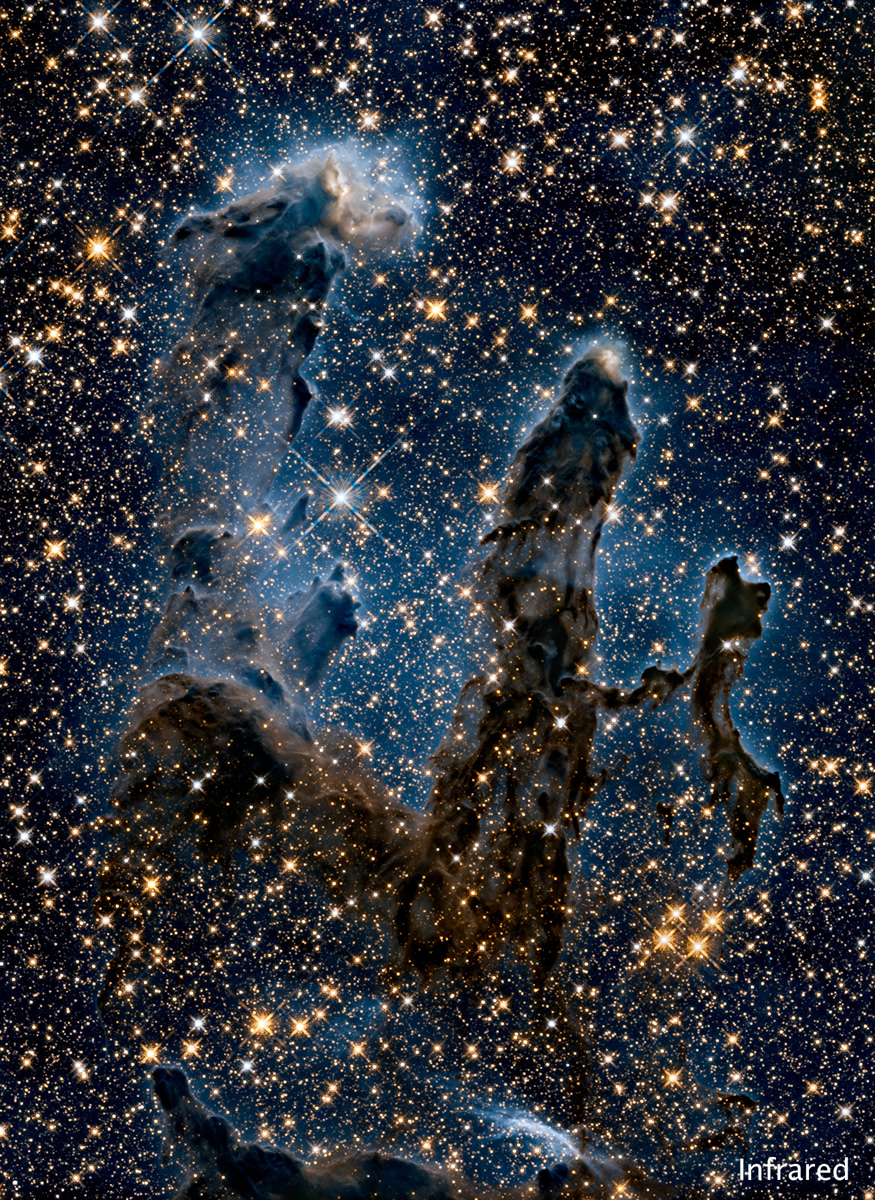 Starbirth In The Eagle
“Pillars of Creation”
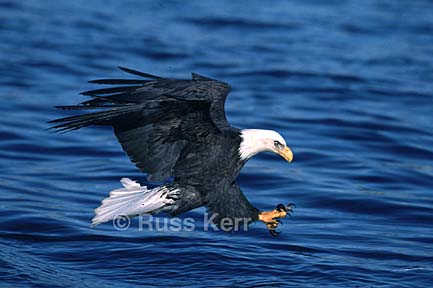 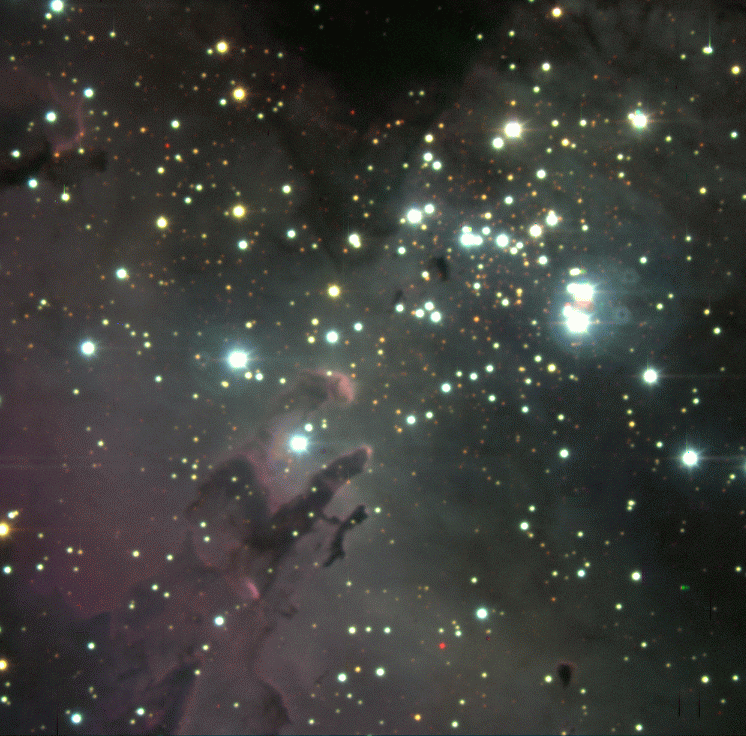 Image from Russ Kerr’s Majesty of Birds website:www.magestyofbirds.com
Solar System Formation
Planets form from debris around star.
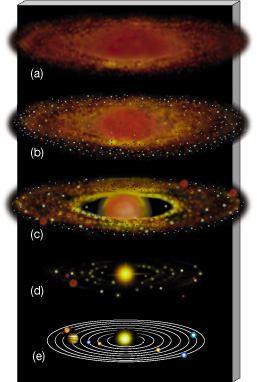 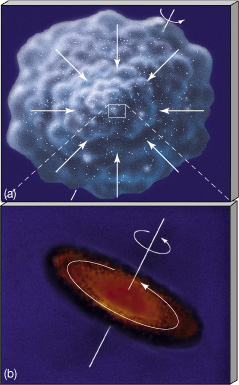 Forming Solar Systems
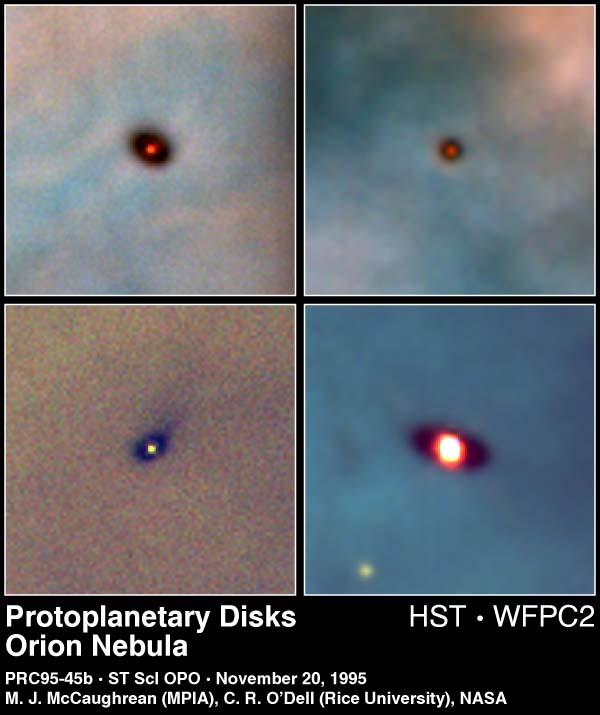 Disks of gas and dust surrounding forming stars form planets, moons, etc.
Forming Solar Systems
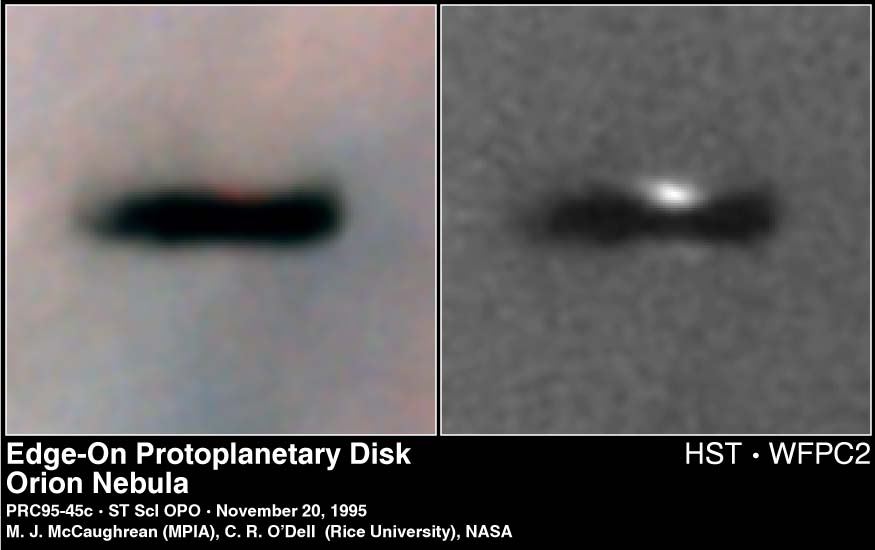 Disks of gas and dust surrounding forming stars seen edge-on in Orion
What Makes A Star?
Nuclear Fusion
 Light elements combine to make heavy elements.
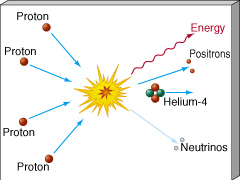 Hydrogen fuses to Helium
What Makes A Star?
Nuclear Fusion
 Light elements combine to make heavy elements.
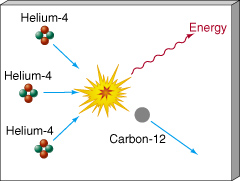 Helium fuses to Carbon, Oxygen, Nitrogen …
Fusion Releases Energy
E = mc2
Energy!
Mass of 4 H atoms	=  4 x (1.007940 amu)
				=  4.031760 amu
Mass of 1 He atom	=  4.002602 amu
Difference (loss)	=  0.029158 amu
				=  0.7 % of H
Where does it go?
Products Of Stellar Fusion
Early universe was                    75% H, 25% He
All other elements are the products of stars!
Substance of the Cosmos
Element abundance in the universe:
	             H, He, O, C, Ne, Fe, Ni, Si …
 All elements of life came from stars that lived AND DIED before the sun formed.
 Sun is a 2nd or 3rd generation star 
 1st stars were pure hydrogen and helium)
“We are the matter of the cosmos contemplating itself.”
 - Carl Sagan
Interstellar Medium
Ancient stars enriched the ISM with the products of their fusion by
 Stellar Winds
 Stars constantly blow particles into space
 Solar wind & storms cause aurorae on Earth
 Deaths as Planetary Nebulae
 Deaths as Supernovae
Planetary Nebulae
The source of common heavy elements (lighter than iron) …                                 C, O, N, Ca, K, etc.
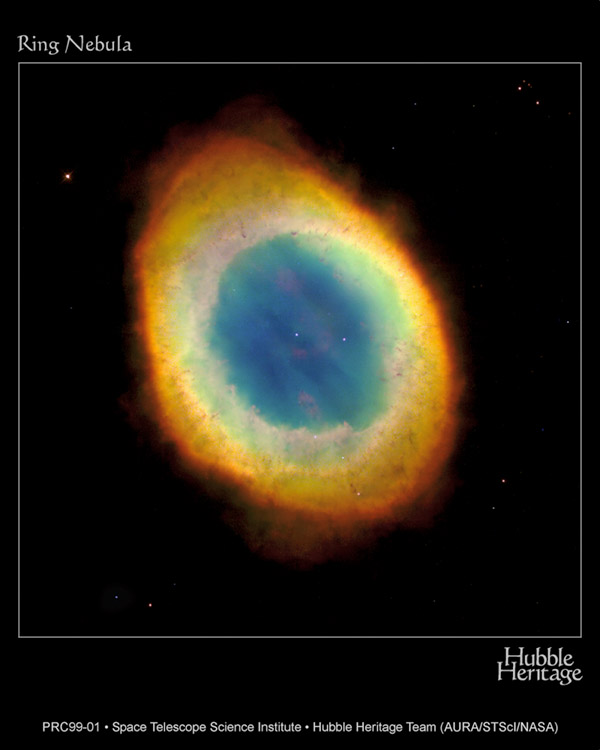 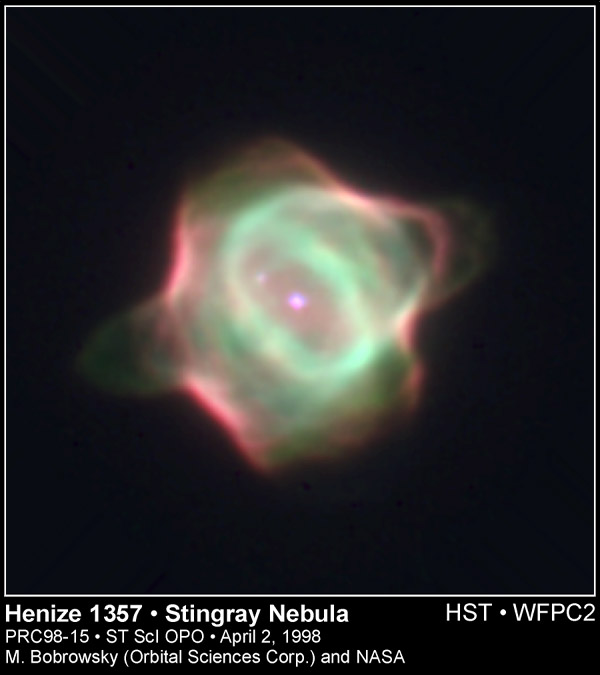 Planetary Nebulae
The source of common heavy elements (lighter than iron) …                                 C, O, N, Ca, K, etc.
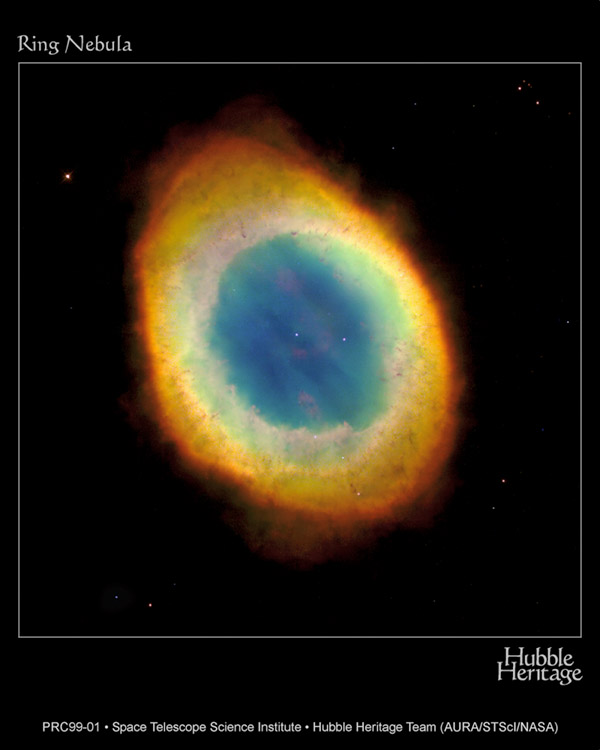 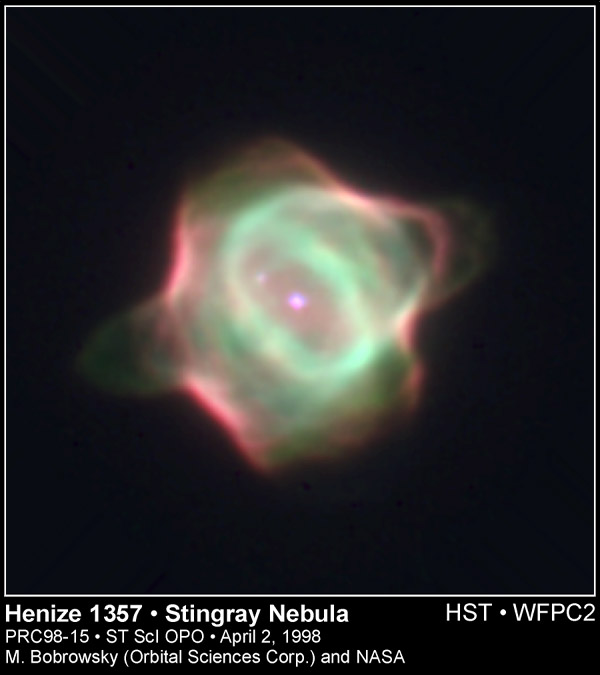 The air you breathe … 78% Nitrogen and 21% Oxygen … was blown out of a Sun-sized star more than 5 billion years ago.  Your breath is older than the Earth and Sun!
Supernova Explosions
The source of heavy elements               	(iron & heavier) …                                 Fe, Ni, Cu, Zn, Ag, I, Au, Pb, etc.
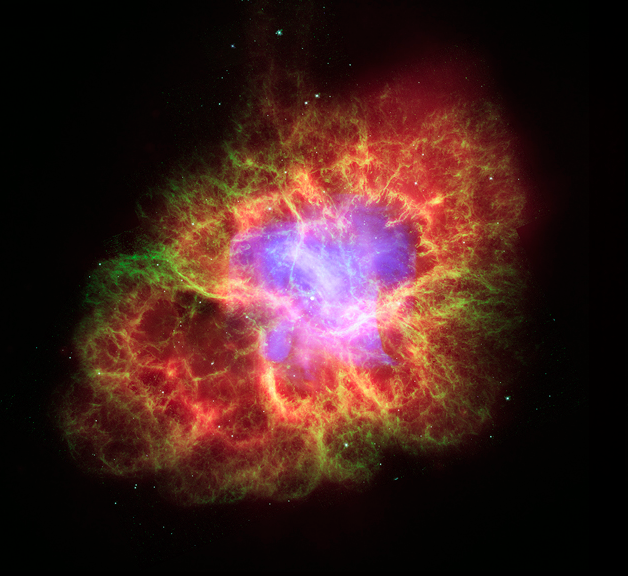 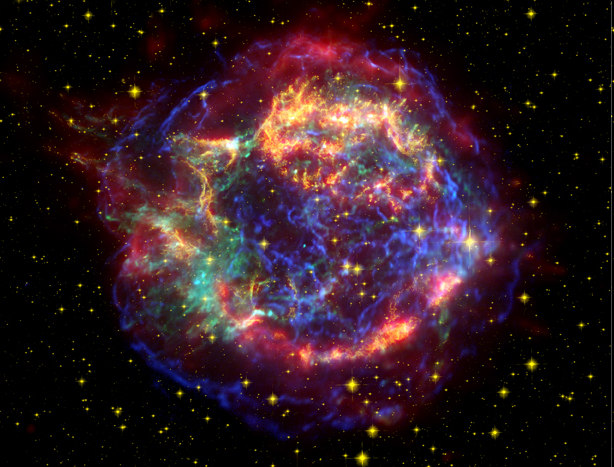 Crab Nebula, 1054
Cas A, c. 1680
Supernova Explosions
The source of heavy elements               	(iron & heavier) …                                 Fe, Ni, Cu, Zn, Ag, I, Au, Pb, etc.
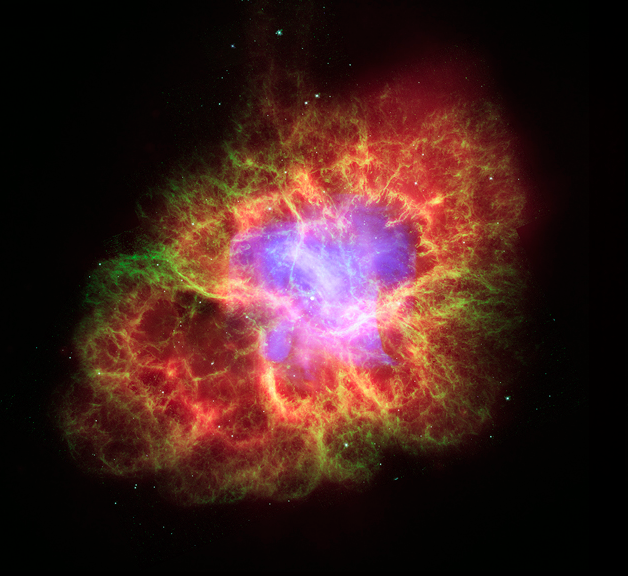 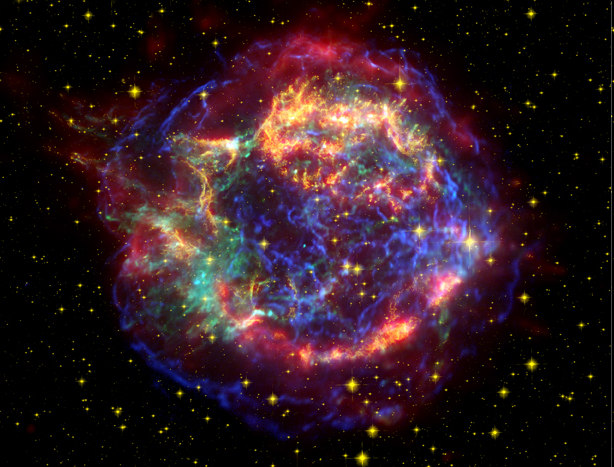 The iron in your blood, carrying oxygen to your brain is cosmic ash from the explosion of a star!
Crab Nebula, 1054
Cas A, c. 1680
Ritual: We are the Ash of Stars
The carbon we’re made of was forged in ancient stars and will be blown back into the cosmos by the Sun’s death as a planetary nebula.
    Let us sign each other with ashes* on our tables and say:
“Remember that you are stars               and to the stars you will return!”
Ashes blessed at St. Thomas More Newman Center,                           University of Arizona on Ash Wednesday, 2002
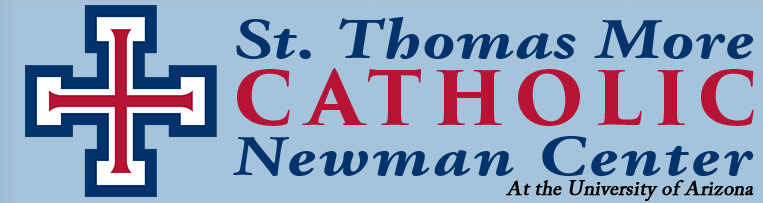 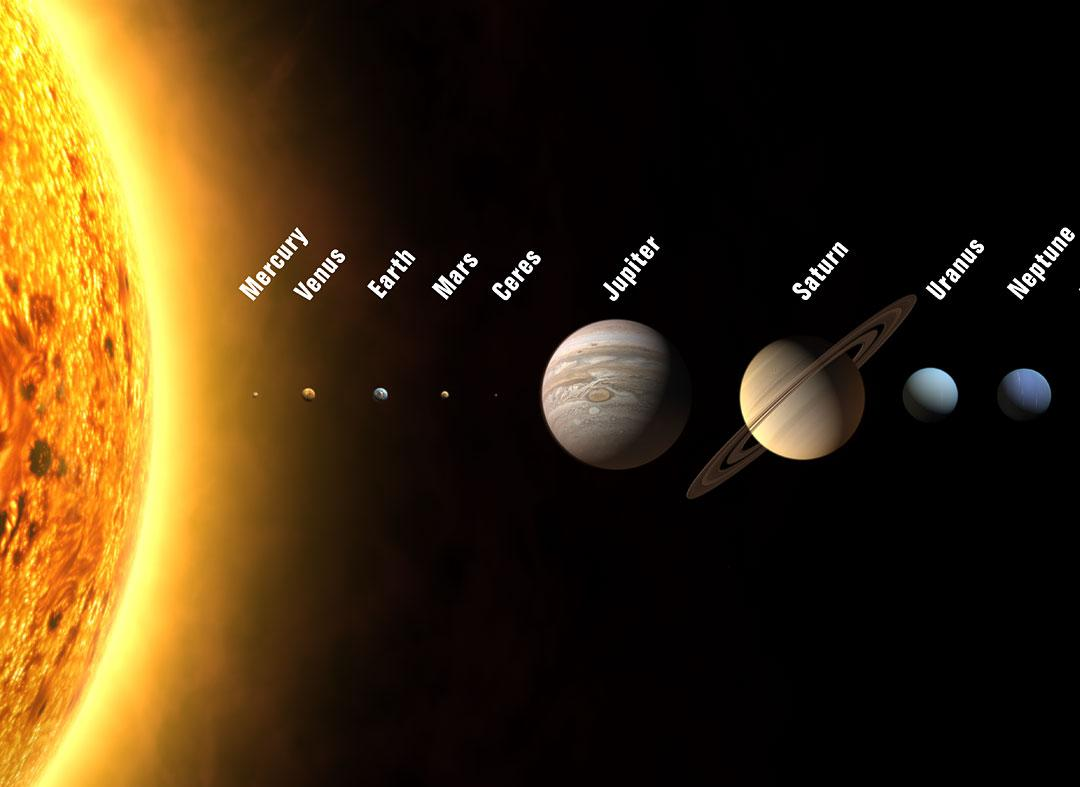 Planets And Moons
The Sun and all the planets formed from the same cloud of “used” star stuff enriched with heavy elements   by previous generations of stars.
Earth
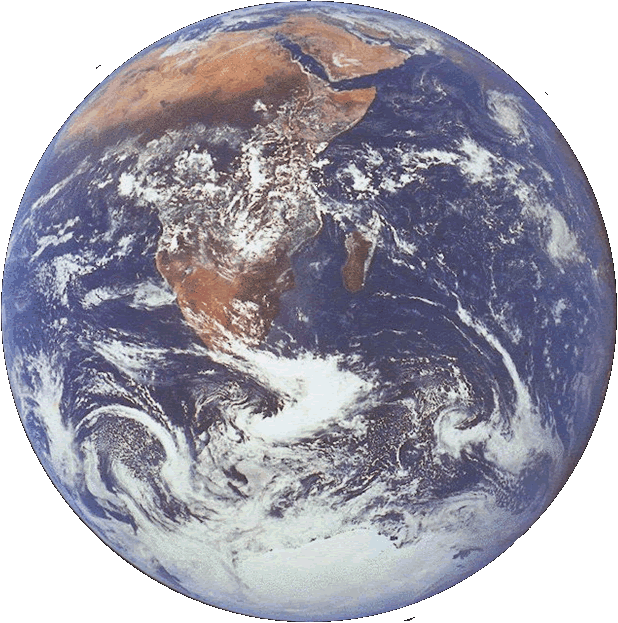 Life arose on Earth because
 water from volcanoes 
	& comets condensed 
	into oceans that
 Absorbed CO2
		from the early atmosphere
 Allowed life to arise 
		protected from sun’s radiation
 Regulate the temperature of entire planet
 water is available as solid, liquid, & gas
 oxygen was freed by life and formed the ozone layer
Pond scum polluted the entire atmosphere with oxygen!
Substance of Earth
Element abundance in Earth’s crust:
	O, Si, Al, Fe, Ca, Na, K, Mg, Ti, H, …
 Crust of silicate minerals
 Sioux Quartzite in NE Kansas, 2880 my old
 Metamophosed sand
 2800 my old 
     … Si, O, Fe …
Photo by John Carlton, KGS, Wabaunsee County, Kansas
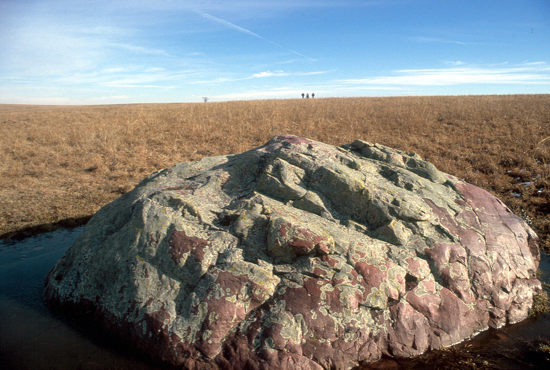 We walk on the stuff of stars!
http://chasm.kgs.ku.edu/ords/pubcat.phd1.View_Photo?f_id=64&f_hd=Y
Substance of Earth
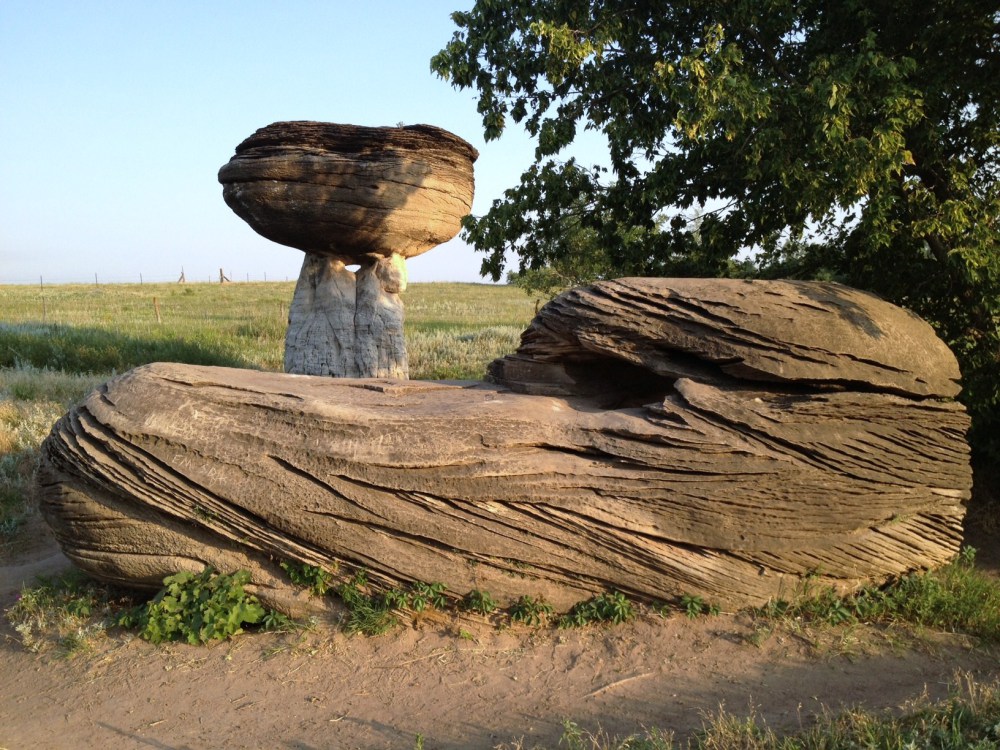 “In our own sun there are 700 oxygen atoms, 400 carbon atoms and 2 calcium atoms for every million atoms of hydrogen;
https://explorekansas.wordpress.com/tag/mushroom-rock/
Substance of Earth
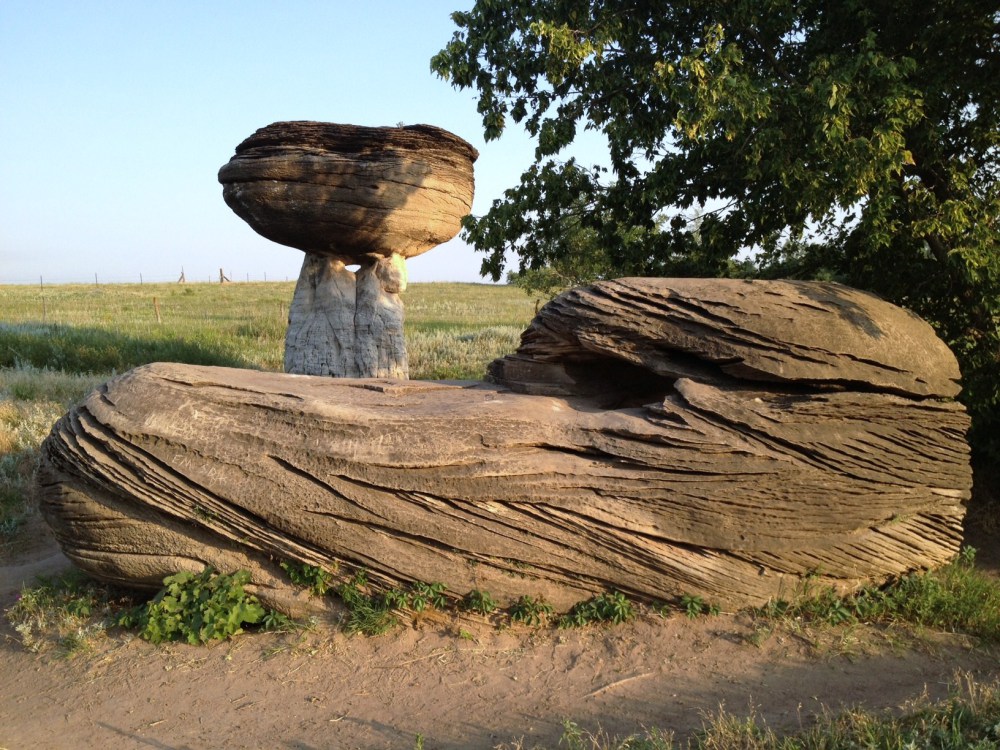 “… these heavier atoms were created in stars antecedent to our sun, stars that illuminated the younger galaxy with a brilliant blue light.
Substance of Earth
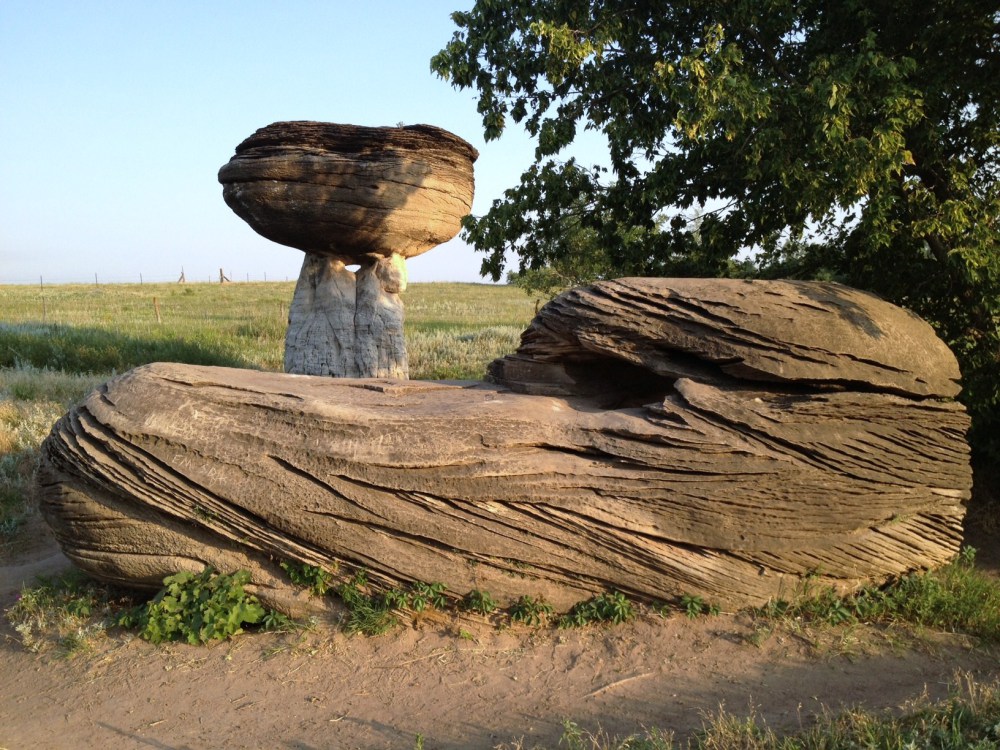 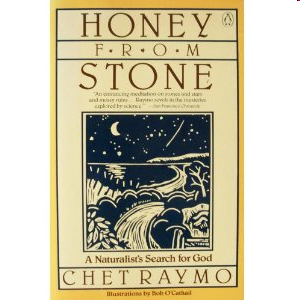 “One hundred septillion (1026) hydrogen nuclei were processed in the interiors of Vega-like stars to create the pebble in my hand.”
- Chet Raymo, Honey From Stone
Earth
“… then God formed the earthling from the dust of the ground, breathed into it the breath of life, and the earthling became a living being …”
Genesis 2:7
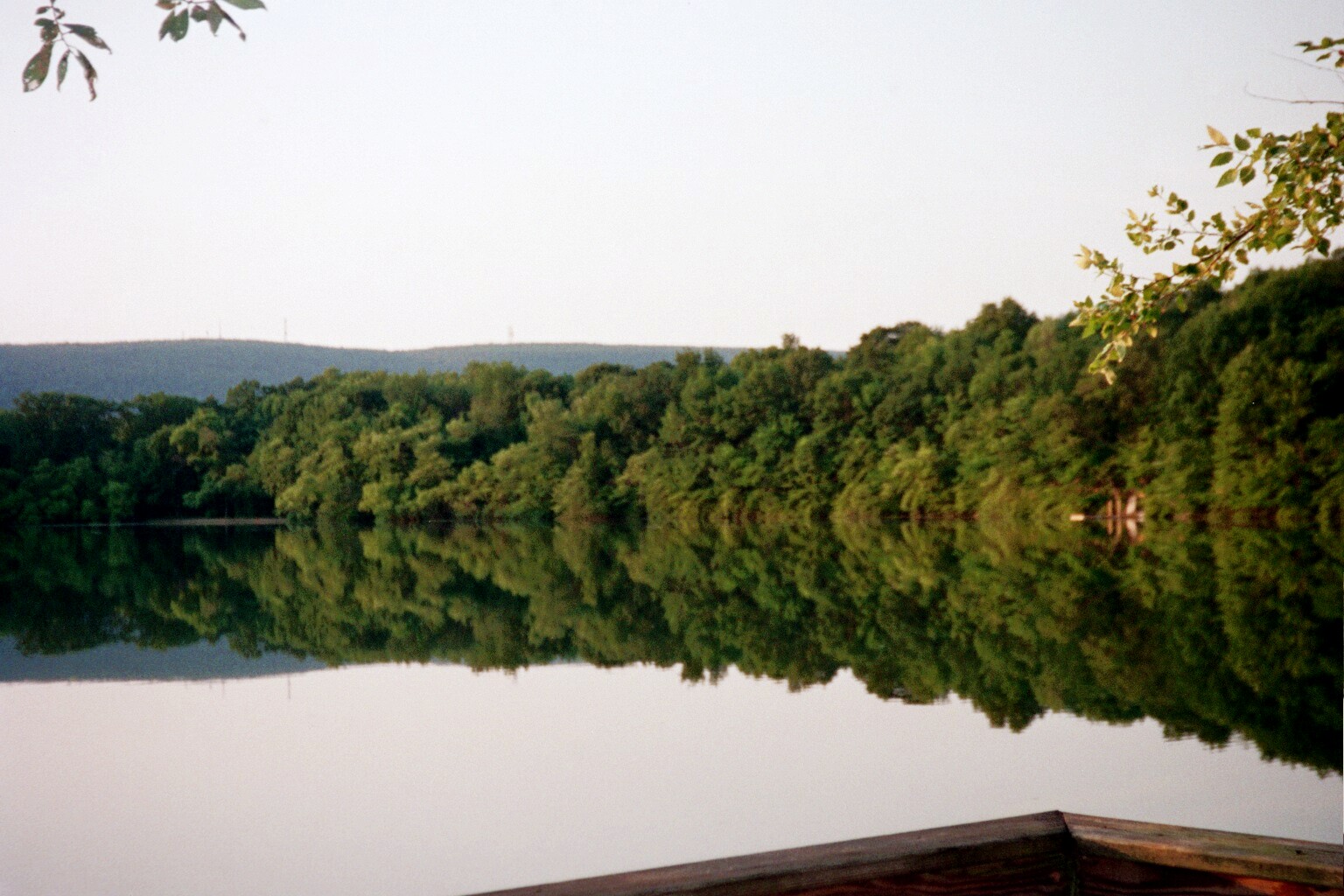 Earth Mother
“The Earth is at the same time mother,
she is mother of all that is natural,
mother of all that is human.
She is the mother of all,
For contained in her 
are the seeds of all.
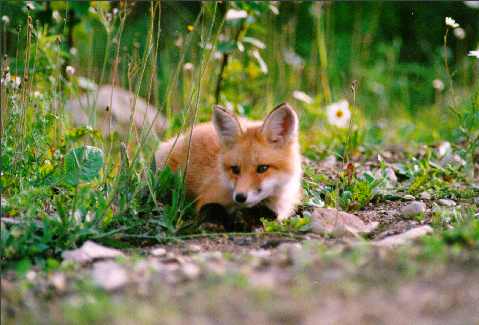 Earth Mother
“It is in so many ways fruitful.
All creation comes from it.
Yet it forms not only the basic
raw material for humankind,
but also the substance of the incarnation of God’s son.”
Hildegard of Bingen
Wisdom
“When God established the heavens       			I was there,
when God drew a circle 
		on the face of the deep,
when God made firm the skies above,
when God established 
		the fountains of the deep …
Wisdom
when God marked out 
	the foundations of the Earth,
then I was beside God, 
		like a master worker,
and I was daily God’s delight,
rejoicing with God always,
rejoicing in God’s inhabited world
and delighting in the human race”
(Proverbs 8:22-31)
The Substance of Yourself
Today, try to
 Feel & Rejoice in your physical substance
 the actual atoms forged in stars, 
 		incorporated into planet Earth.
		A cosmic wind moving through you,             	rocks, plants, and all other beings                     	(you are renewed every 7 years!)
 how is the matter, itself, inspirited?
 find a rock to hold & keep in your pocket
 Seek God in the substance of yourself